មេរៀនរំឭកទី១១ ព្យញ្ជនៈ ង៉ ញ៉ ផ្សំស្រៈ
ភាសាខ្មែរ ថ្នាក់ទី២
រំឭក
រវៃ
							លំនៅ
			ភូមា
								យោធា
					គំនូរ
ញ៉ាំ
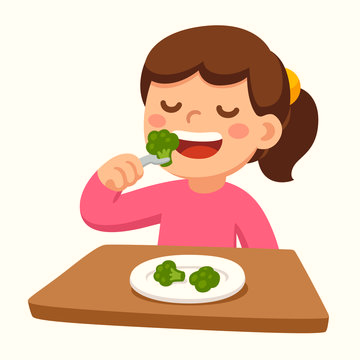 ង៉ែត
ង៉
ញ៉
ចំណាំ៖ ស្រៈ ួ ឿ ៀ មិនប្រើមូសិកទន្តជាមួយ ង ញ ទេ
	 ស្រៈ ិ ី ឹ ឺ ើ ាំ សញ្ញាមូសិកទន្ត ៉ ប្ដូរទៅបុកជើងវិញ ុ
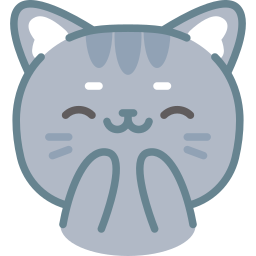 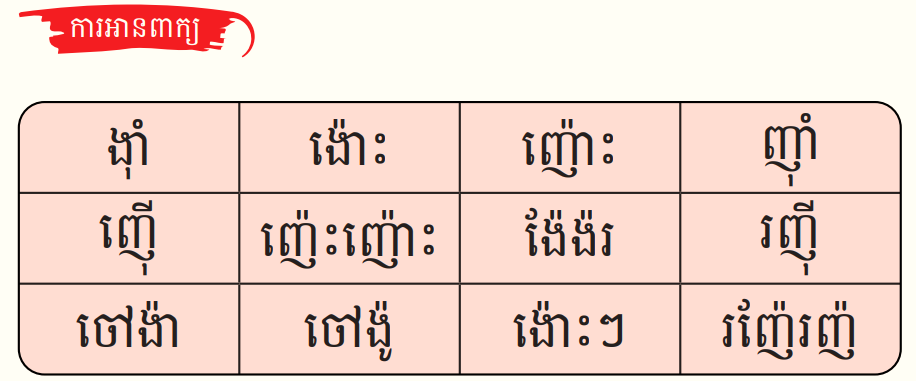 ញ៉េះញ៉ោះ
ង៉ែង៉រ
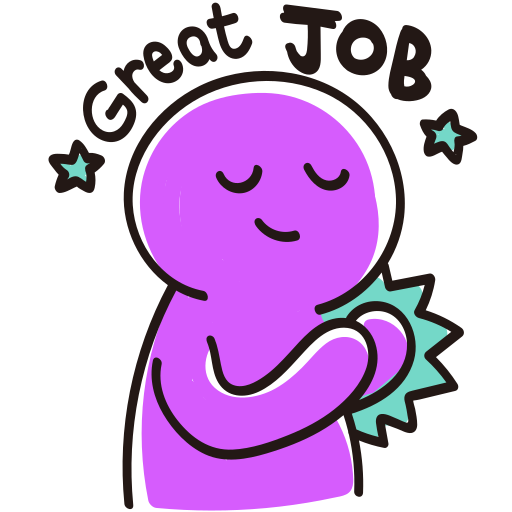 ចៅញ៉ូយំង៉ែង៉រ។
ចៅញ៉ូ/យំ/ង៉ែង៉រ។
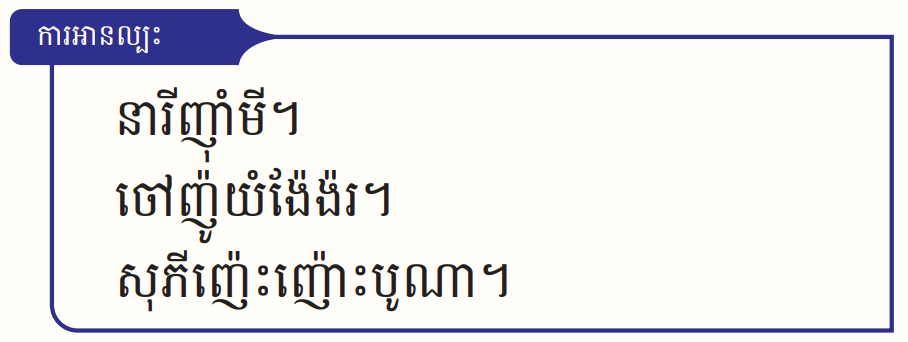 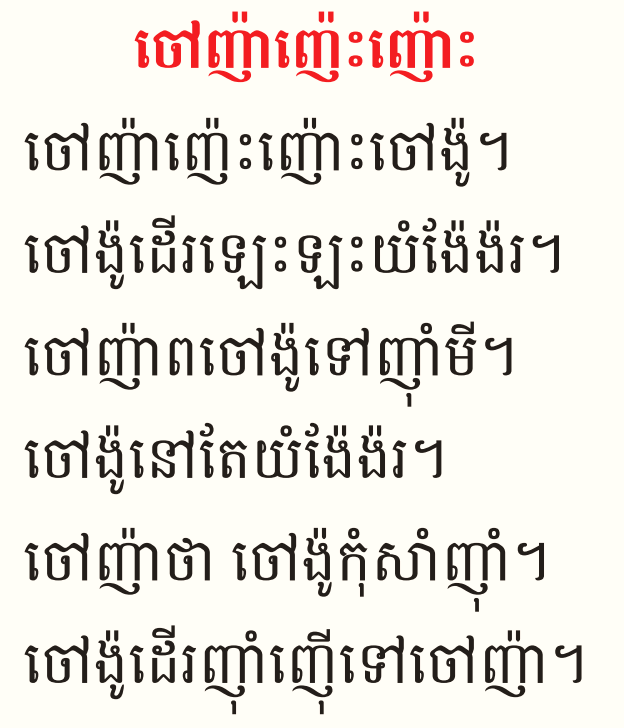 ការសរសេរពាក្យ
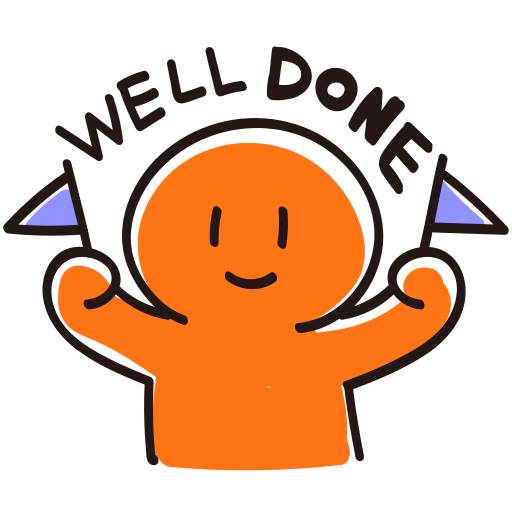 ង៉ែង៉រ
ង៉ោះ
ញ៉ាំញ៉ើ
ញ៉េះញ៉ោះ
ងឿ
ង៉ាៗ
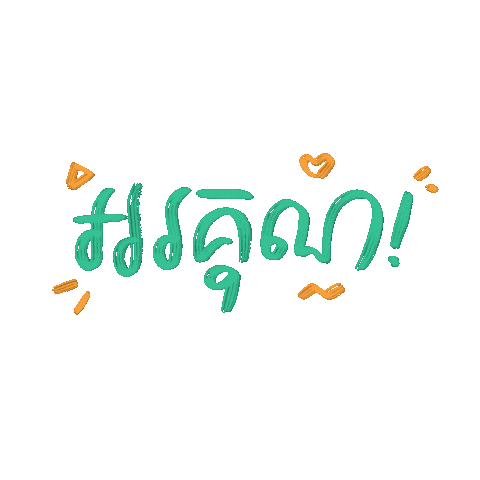